Sample Design and Efficiency
Considerations
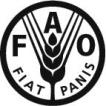 Sampling is a powerful statistical tool that can be used to provide good quality estimates at a lower cost than a complete enumeration 

In small countries sampling does, however, have limitations.
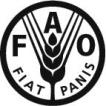 [Speaker Notes: Identify when context under which each approach is most useful: limited means for agricultural data collection so lack of specific ag census or surveys etc.]
An efficient sample is not determined simply by the percentage of the population covered.  Absolute sample size is more important
The characteristics of each variable in a survey, in theory, determines the optimum sample size but these characteristics are often not available
Why do we need a bigger sample of households to capture cattle production than we do to capture pig production?
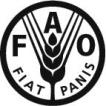 Using the list of households from the population census is inefficient to the extent that it contains a proportion of non-agricultural households.  The degree of inefficieny  depends on the proportion of non-agricultural households.
It also assumes that agricultural activity at the household level is homogeneous i.e.  Households do more or less the same things
Such a sample is practical for some household activities but not all.
Often necessary to supplement a sample of households with sectoral lists on cash crops and/or livestock
VANUATU Example
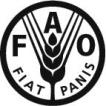 Another example from the region on the use of sampling in the Census of Agriculture is from Samoa where a quota sample of 1:4 holdings is taken to collect parcel information on crops.

We have seen that sampling can provide quality estimates at a lower cost than a full census but we loose the highly disaggregated data.  Whereas a census can provide estimates at the lowest administrative levels, a sample usually provides national or regional estimates only.
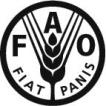 Using sub-sectoral list  frames can be a very efficient way of providing data for these sub-sectors.
The sub-sector is usually divided into strata based on size criteria (large, medium and small).
Strata usually characterised with most holdings in smallest size group and fewest in largest size group
Largest size group often dominates production
Holdings in small and medium size group tend to be more homogeneous than in the large size group
Typical sample design is to cover large size group 100%; medium size group 30-50% and small size group 10-20%.
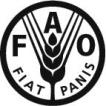 As well as List Frames, the use of area frames combined with list frames is an established methodology for collecting agricultural statistics.  This approach is referred to as the Multiple  Sample Frame (MSF) approach and is being promoted within the Global Strategy.  Using remotely sensed data and land use maps, the country is stratified into strata based on agricultural land use.  Within each strata a different sampling ratio is used with the highest percentage being used in the most internsely farmed areas.    FIJI EXAMPLE
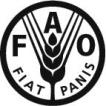